Shutdown 2019
Petra Schütt
15.1.2019
Planungsprozess
Planung notwendig für Vorbereitung auf
aktuelle Strahlzeit 2019
Strahlzeit 2020 mit ESR und CRYRING
Inbetriebnahme FAIR
FAIR Betrieb
Einfließen müssen
Upgrade Projekte
Reparaturen
regelmäßige Wartungsarbeiten
vorgeschriebene Prüfungen
Wartungszeiten für Infrastruktur
Testzeiten (Dry Runs) für Kontrollsystem
15.01.2019
2
Schütt / Shutdown 2019
Projekte im Shutdown 2019
15.01.2019
3
Schütt / Shutdown 2019
weitere Arbeiten im Shutdown 2019
15.01.2019
4
Schütt / Shutdown 2019
... und mehr
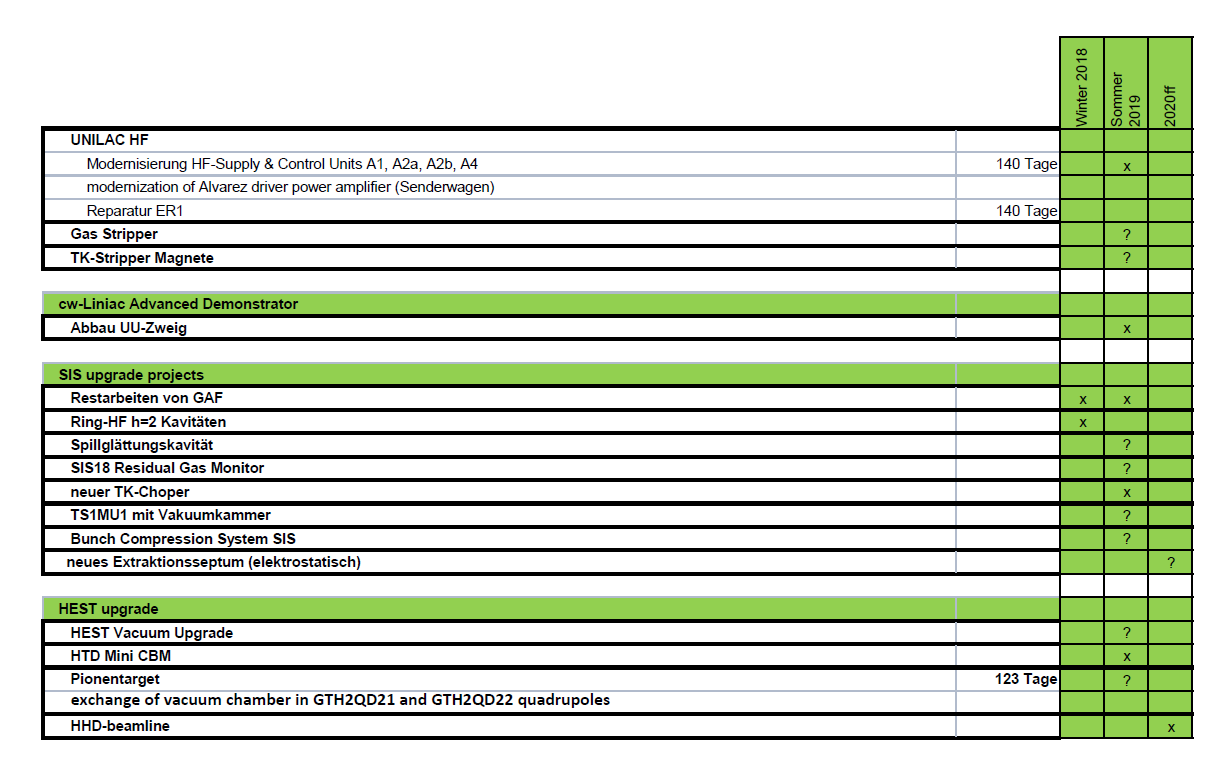 15.01.2019
5
Schütt / Shutdown 2019
... und noch mehr
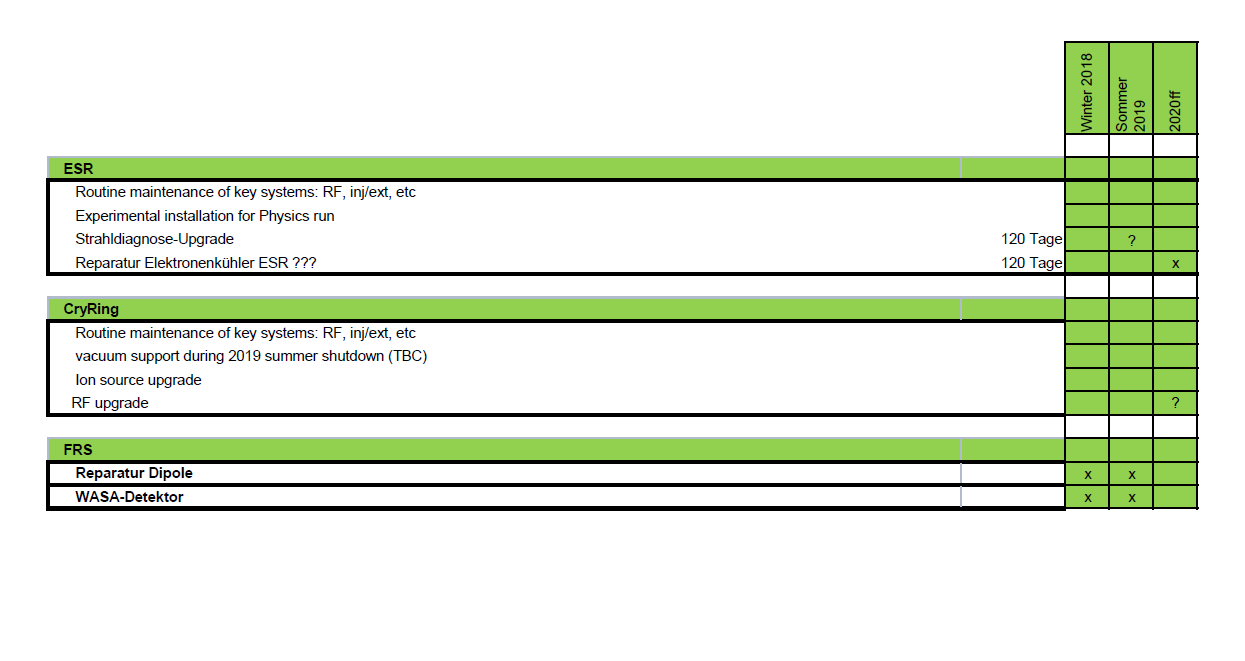 15.01.2019
6
Schütt / Shutdown 2019
Stand der Planung
Sammlung der großen Arbeiten liegt vor
nächste Schritte:
Priorisierung
Budget, Personal zuteilen
Entscheidung
einige der genannten Arbeiten können aus heutiger Sicht nicht vor 2020 durchgeführt werden:
separater Strahlweg zum SIS18-Dump (HHD)
elektrostatisches Septum SIS18
15.01.2019
7
Schütt / Shutdown 2019